КУЛТОВИ СВЕТИТЕЉА И ВИЗУЕЛНОСТ
ВИЗУЕЛНА КУЛТУРА БАЛКАНА У XIX ВЕКУ
Једну од карактеристика визуелне културе Балкана у XIX веку представљају култови светитеља. Поштовање светитељских култова није новина. Током XIX века настављају се старије праксе, а посебно се истичу они који су били повезани са актуелним дешавањима – као што су били заштитници од болести и непогода, патрони еснафских удружења и новомученици
Једна од најопаснијих болести које су владале у току XIX века била је куга. Као заштитник од куге и од свих других несрећа поштован је Свети Харалампије. То је условило велику продукцију његових икона које су могле да буду штампане и да буду у служби приватне побожности или да се истакну на иконостасу.
 У складу са значајем Светог Харалампија уобличена је и његова иконографија. Он се слика са персонификацијом побеђене чуме – куге под ногама, као што се види на престоним иконама из Собине и Саборне цркве у Врању.
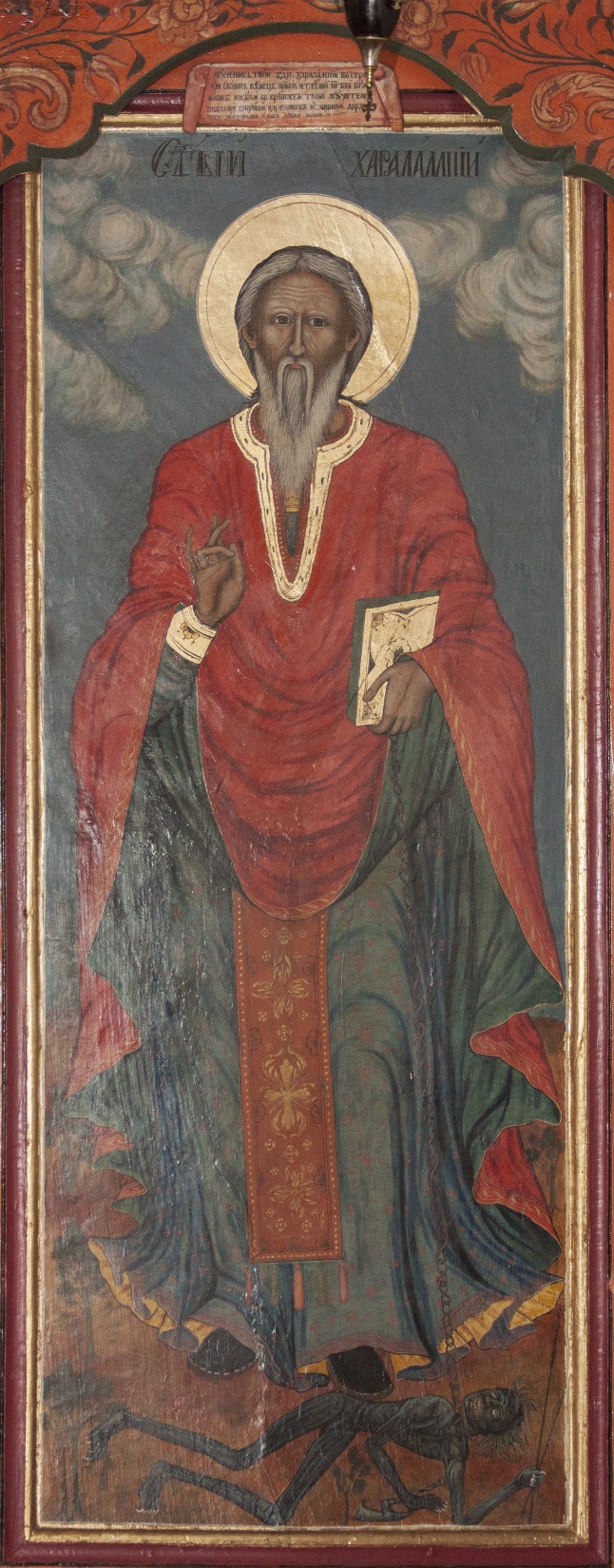 Престона икона Светог Харалампија, сликао монах Антоније Јовановић, црква у Собини – Врање, око 1821.
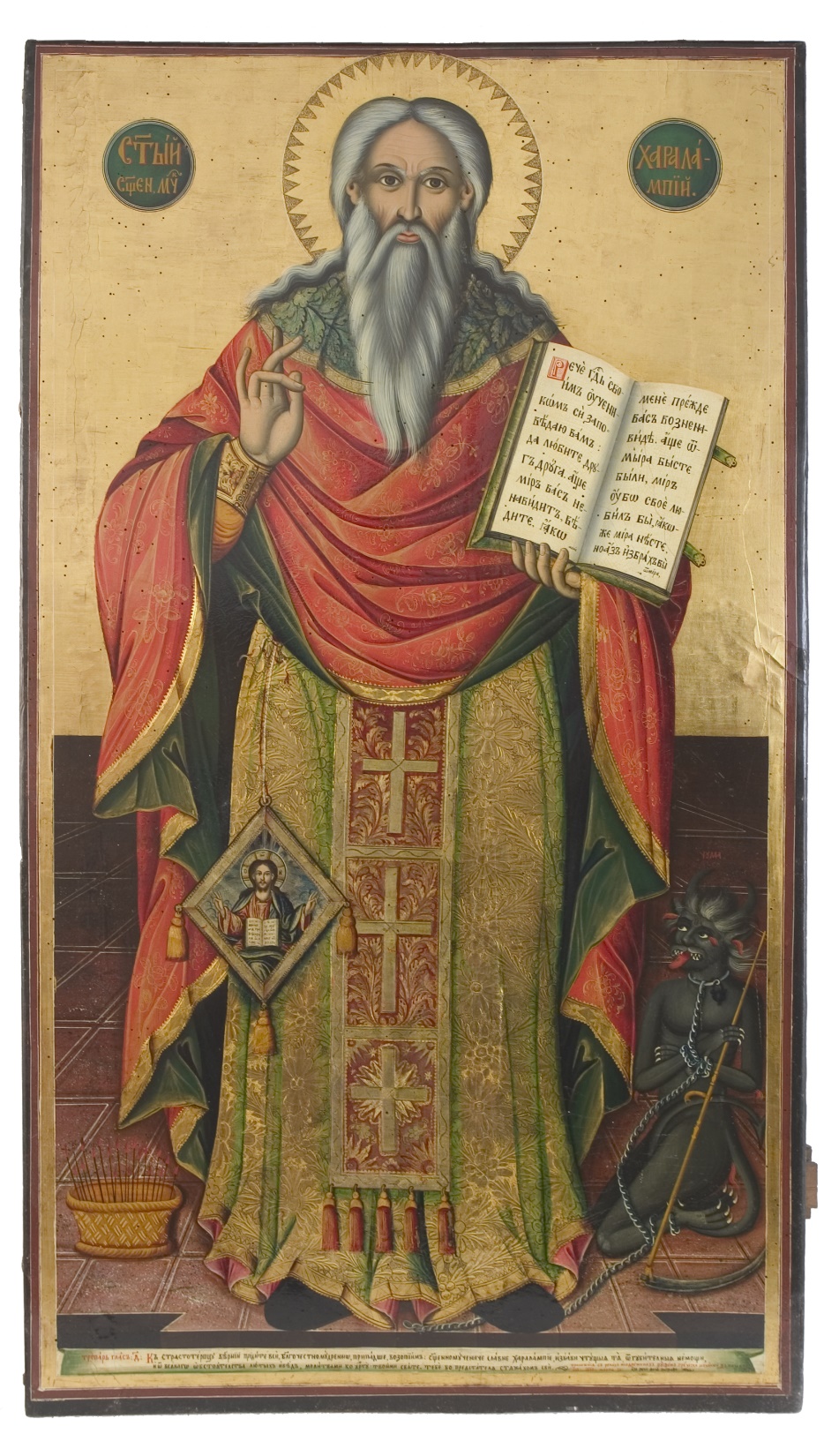 Престона икона Св. Харалампија, сликао Дичо зограф, Саборна црква у Врању, 1860.
Култ Светог Харалампија ширен је путем штампаних икона. Оне су најчешће биле намењене приватној побожности.
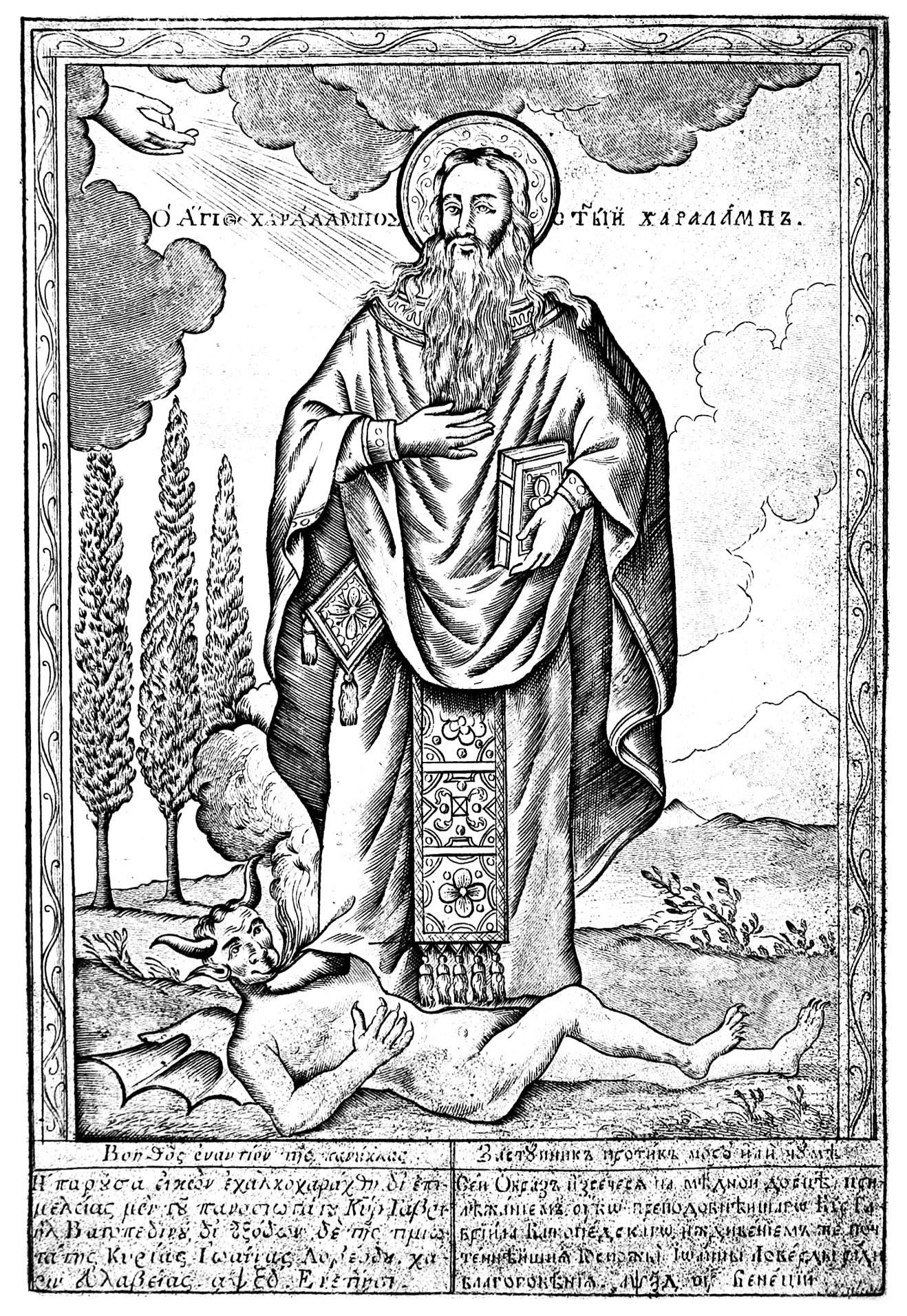 Свети Харалампије, 1764.
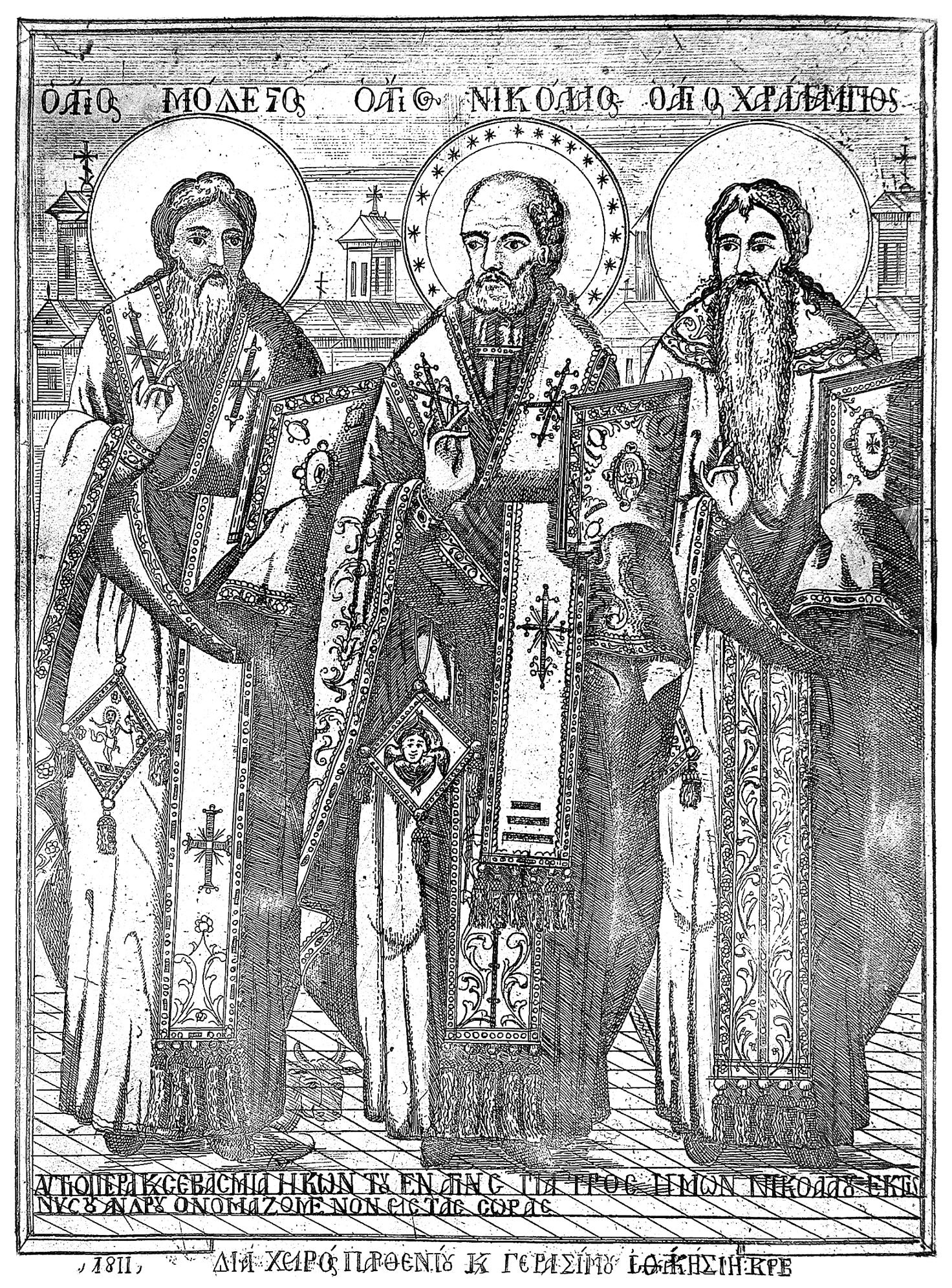 Св. Модест, Св. Никола и Св. Харалампије, аутори  Партеније и Герасим Каравиа, 1811.
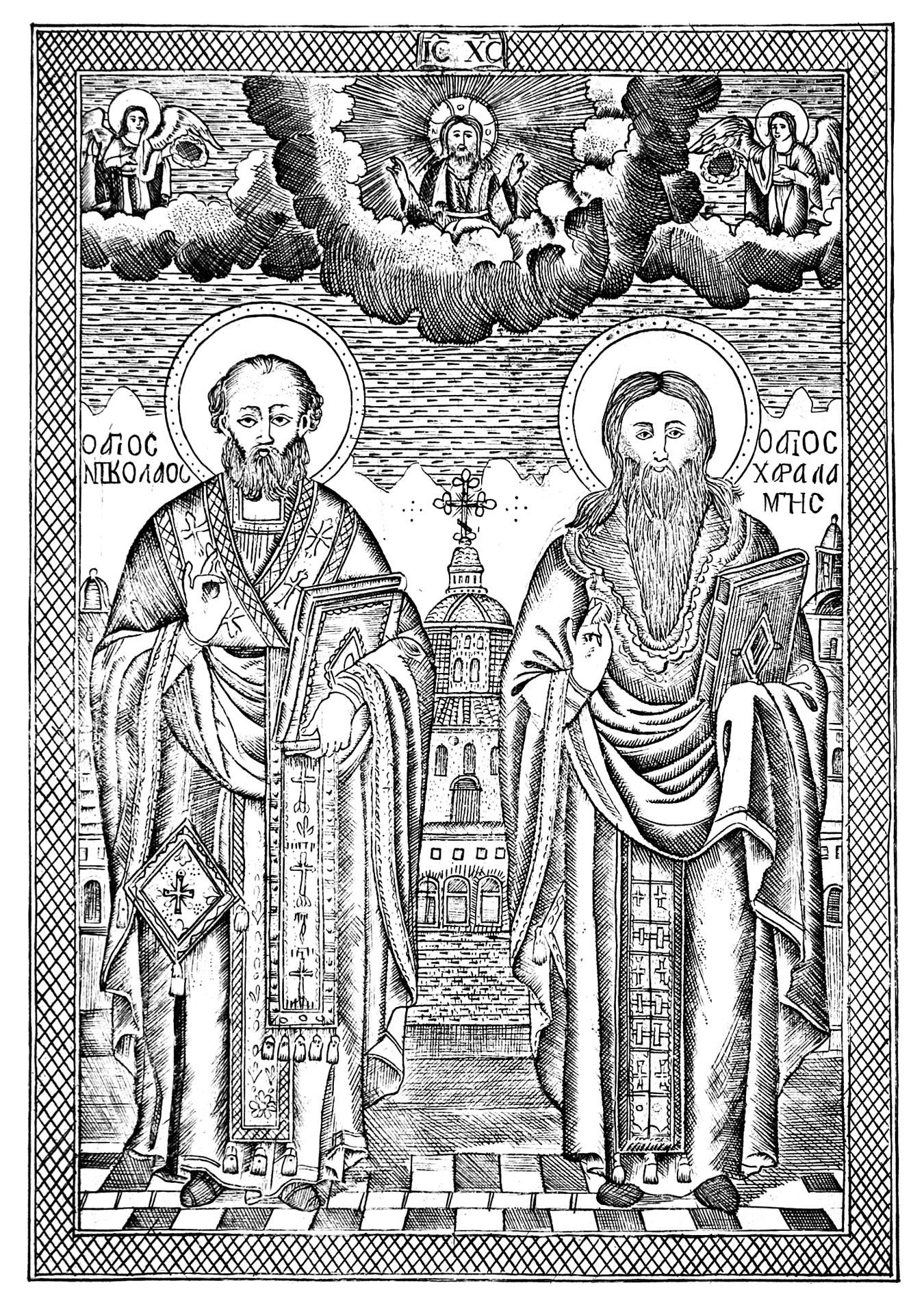 Св. Никола и Св. Харалампије, Партеније Каравиа, почетак XIX века
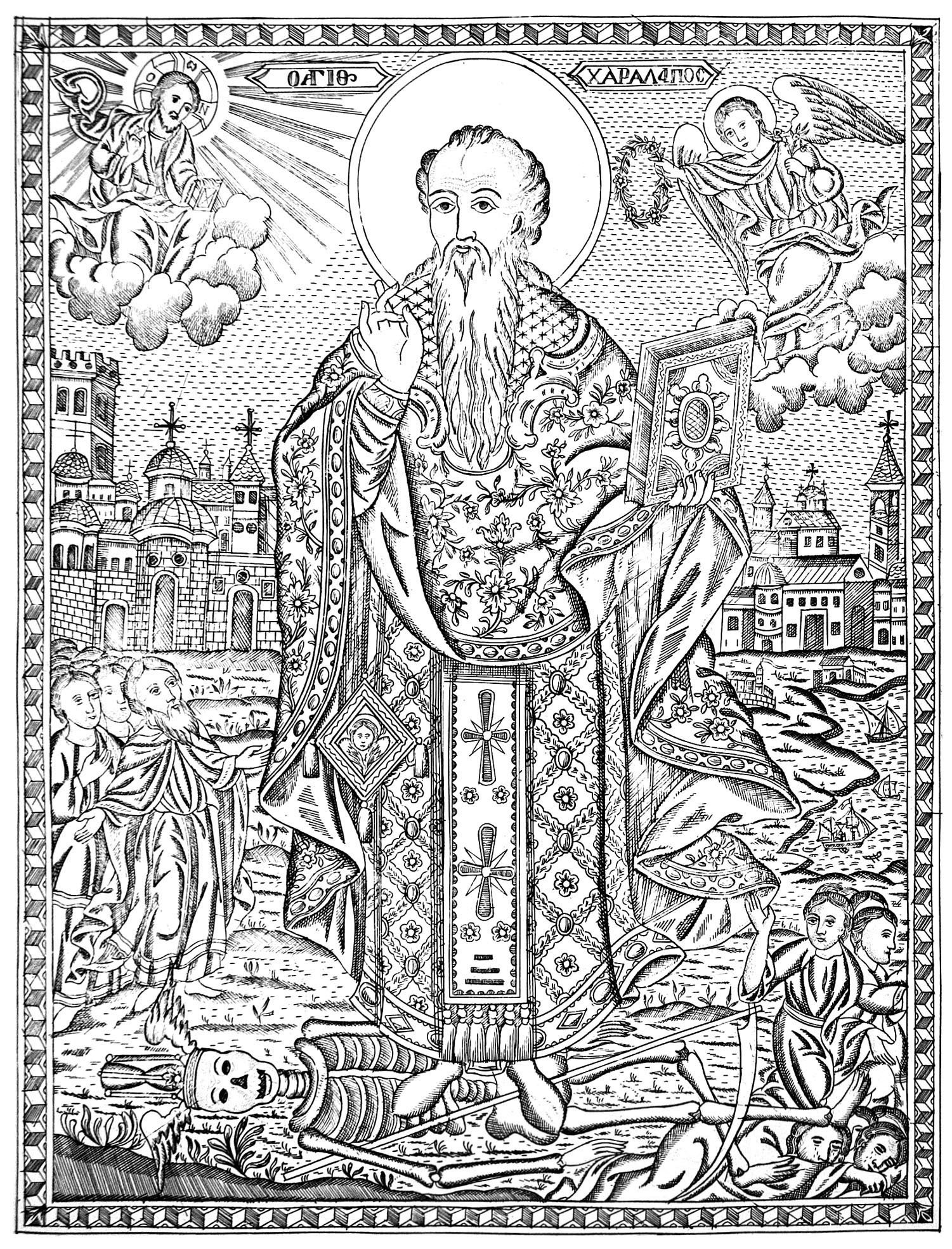 Свети Харалампије, 1865.
Велико поштовање православни хришћани исказивали су светитељима чији су се манастири и мошти налазили на балканском простору. Такви су били култови Светог Јована Рилског и Светог Прохора Пчињског.
Мошти Светог Јована Рилског налазе се у његовом манастиру покрај града Риле, на простору Бугарске. Нова манастарска црква и конаци израђени су током прве половине XIX века.
Свети Јован Рилски спада у најпоштованије светитеље данашње Бугарске, а његов култ током XIX века обухватао је и просторе југоисточне Србије. Велики број икона Светог Јована Рилског налази се на балканским иконостасима.
Манастир Рила
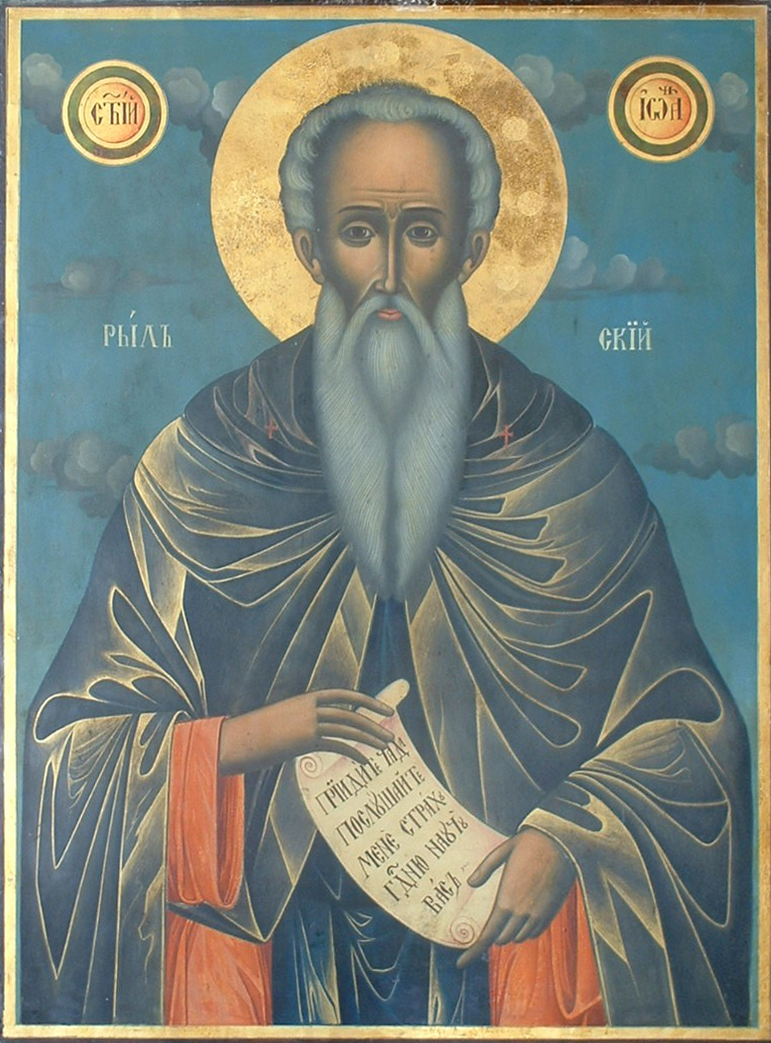 Престона икона Свети Јован Рилски, сликао Димитар Христов, црква у селу Извор код Босилеграда, 1835.
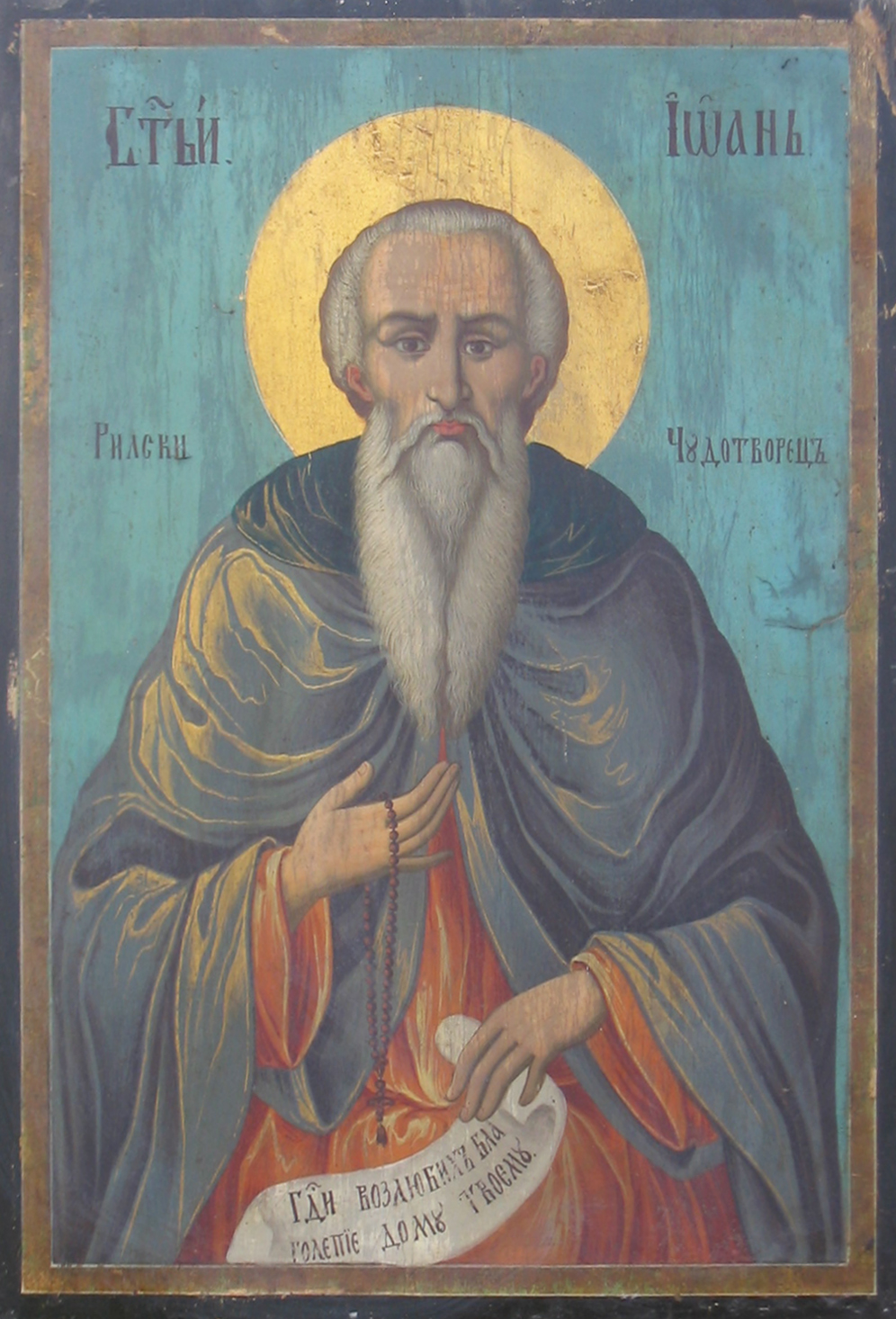 Свети Јован Рилски, престона икона, црква у Клисури
Култ Светог Прохора Пчињског ширио се из његовог манастира и био је изузетно снажан на простору између Врања и Куманова.
Манастир Светог Прохора Пчињског
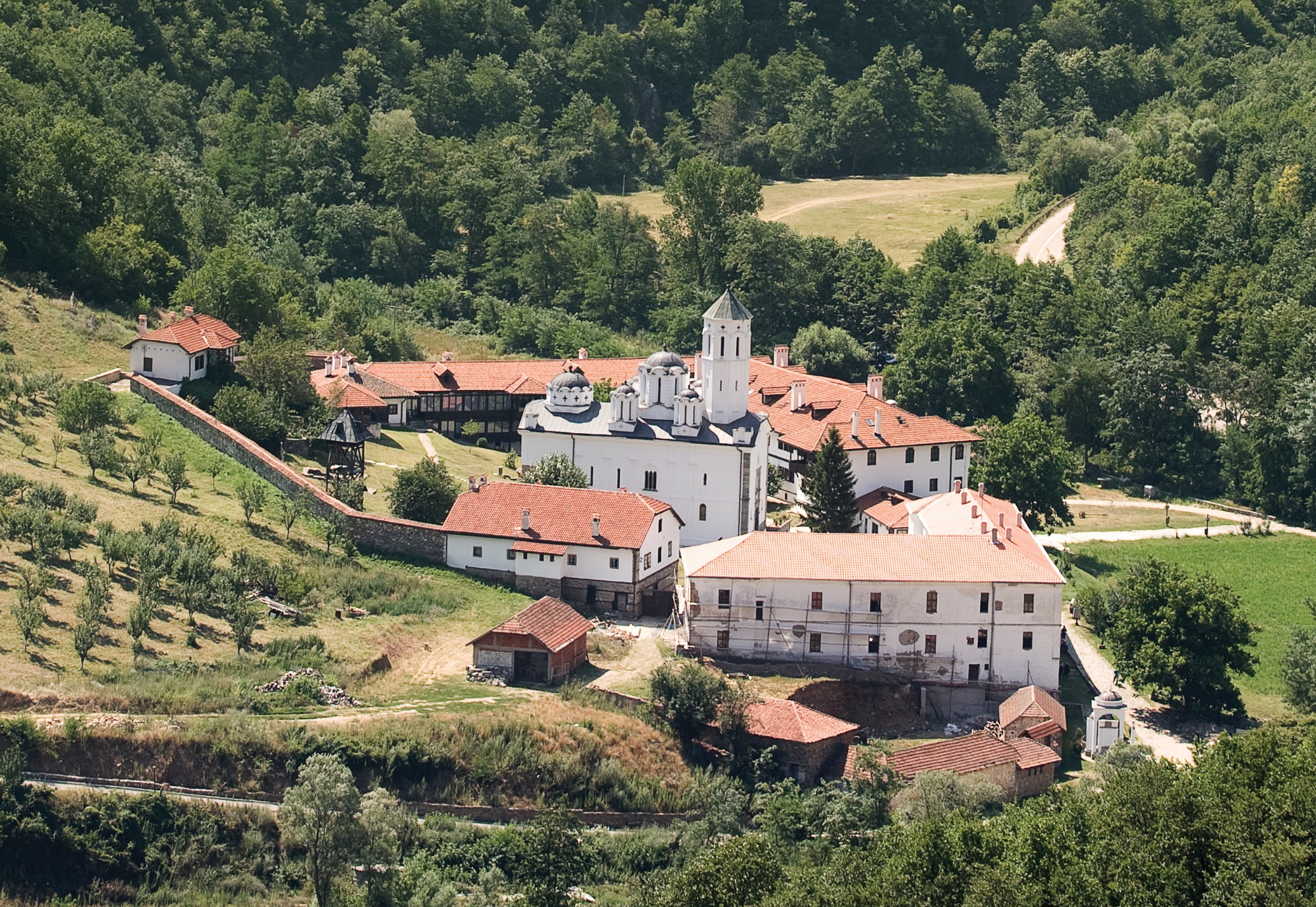 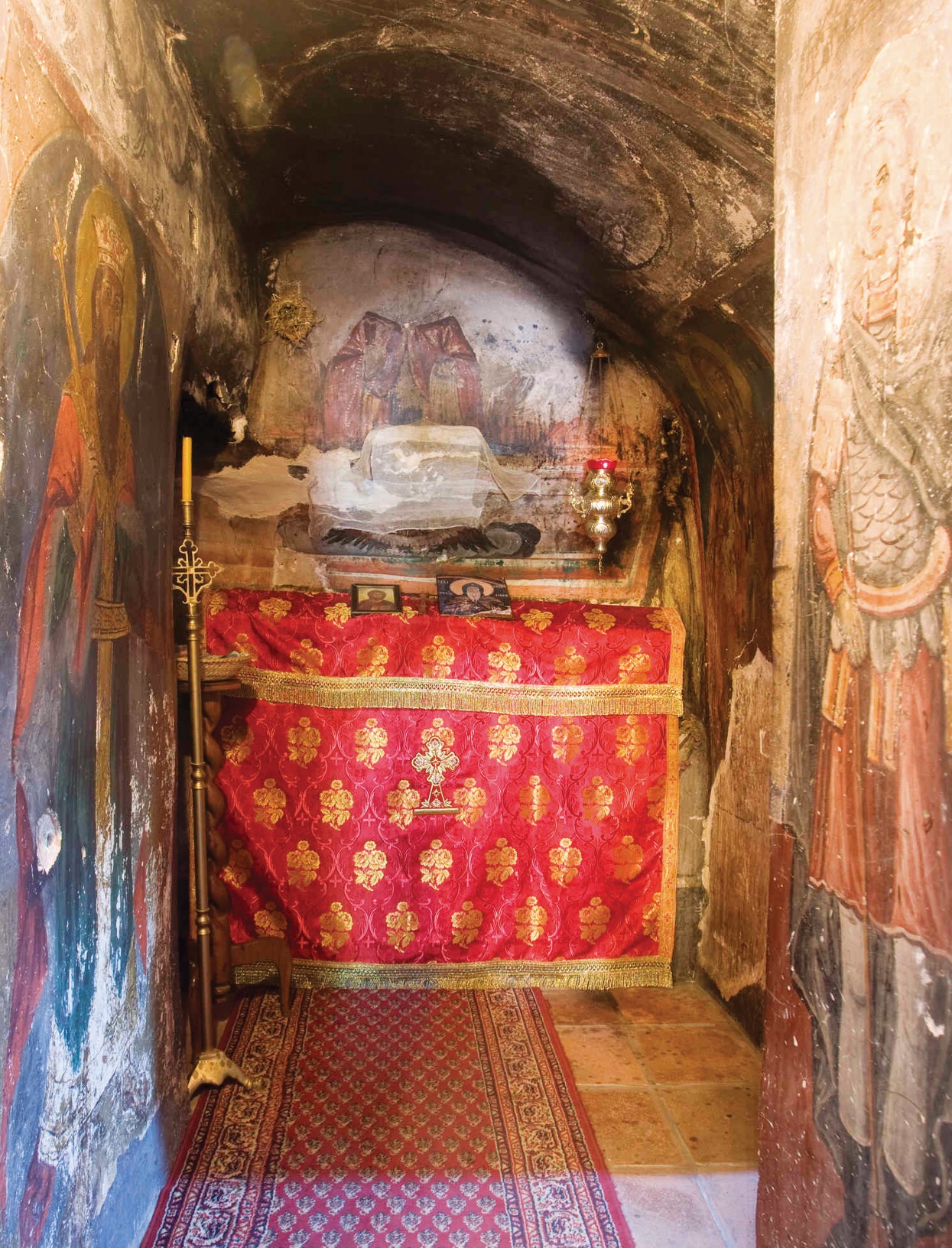 Мошти Светог Прохора Пчињског су зазидане, а његова рука се налази у реликвијару
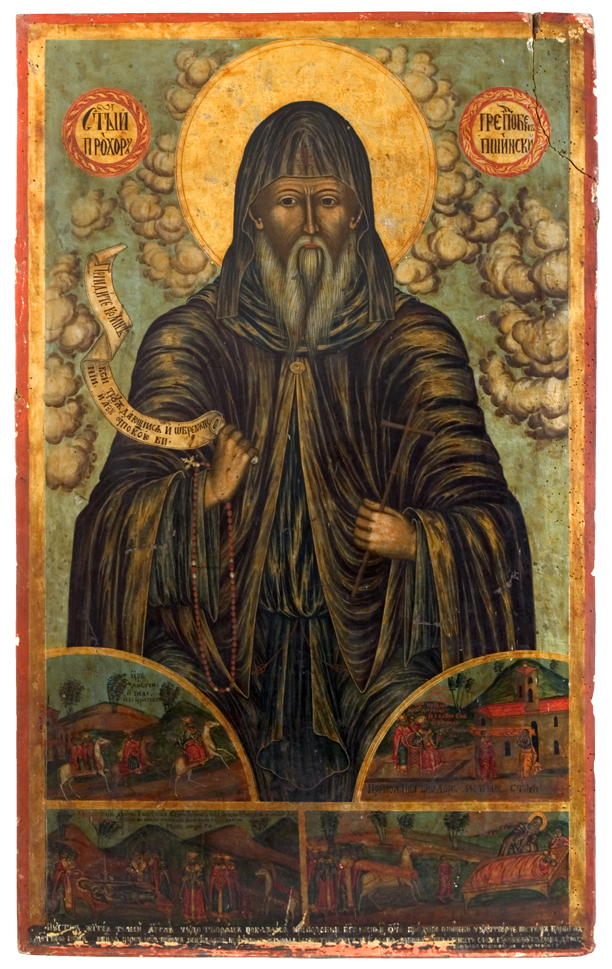 Престона икона Светог Прохора Пчињског, сликао монах Антоније Јовановић, црква у Собини – Врање, око 1821.
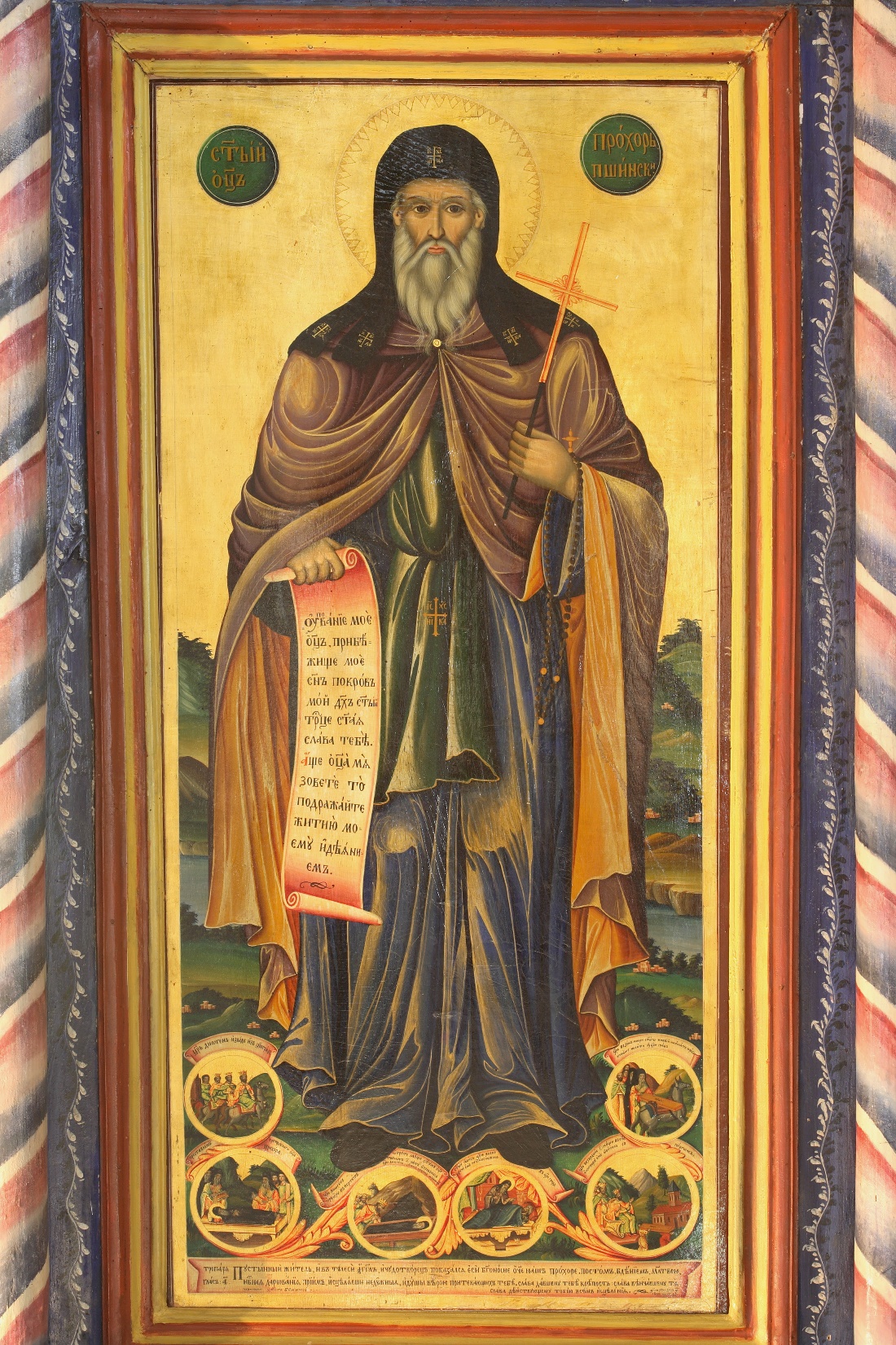 Престона икона Свети Прохор Пчињски, сликао Дичо зограф, Саборна црква у Врању, 1859.
На простору Балкана био је веома развијен и култ светитеља који су представљали заштитнике појединих занимања. Њих су прослављала и одржавала еснафска удружења и често ктиторисала њихове иконе.
Један од најпоштованијих светитеља био је Свети пророк Илија. Веровало се да штити од грома, што је условило његово велико поштовање у народној култури. 
Свети пророк Илија био је и заштитник ћурчија, па је управо њихов еснаф често ктиторисао његове иконе.
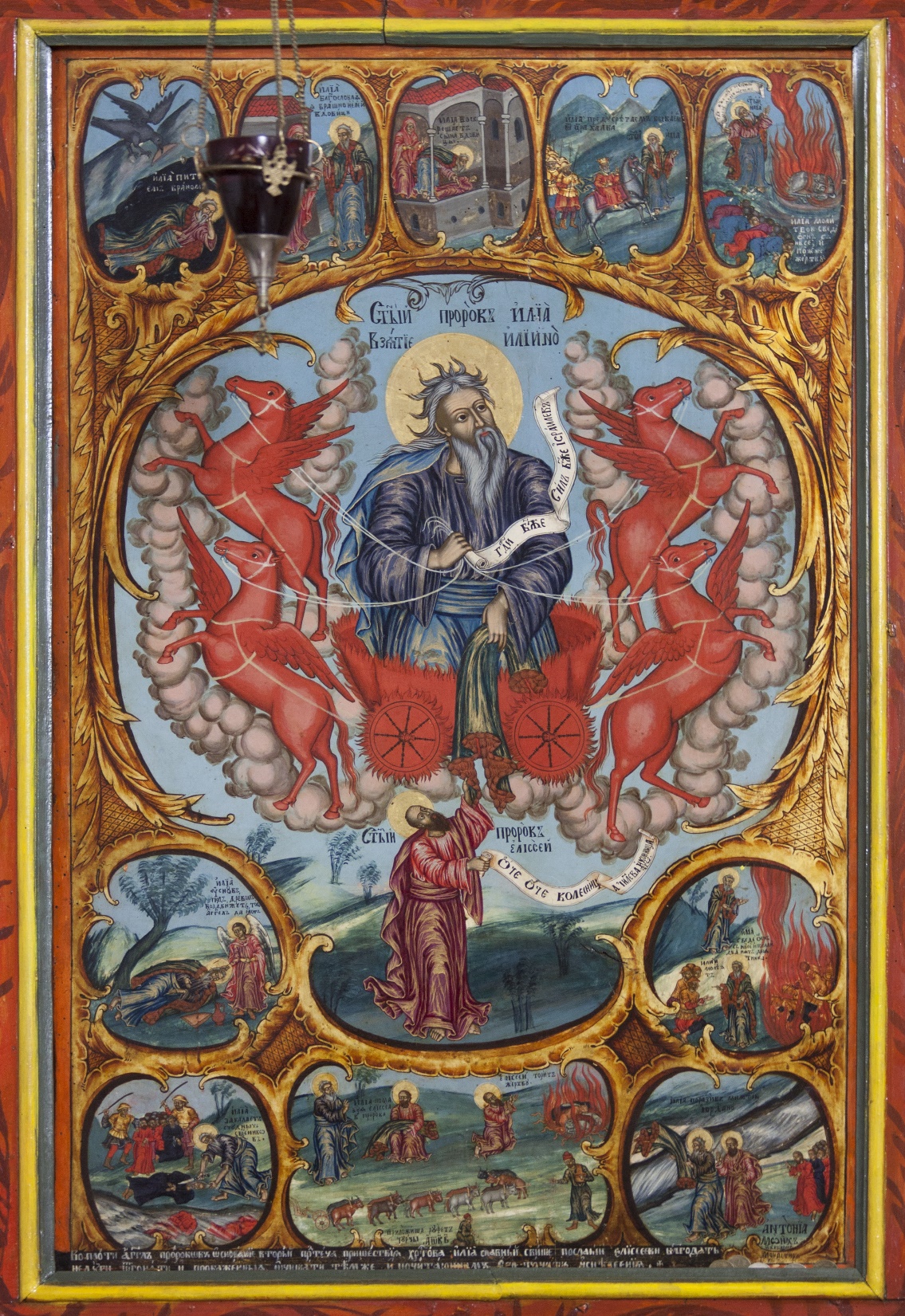 Престона житијна икона Светог пророка Илије,сликао монах Антоније Јовановић,дар ћурчијског еснафа,црква у Собини – Врање, око 1821.
Вазнесење Светог пророка Илије, штампана икона из цркве у Поповици код Неготина
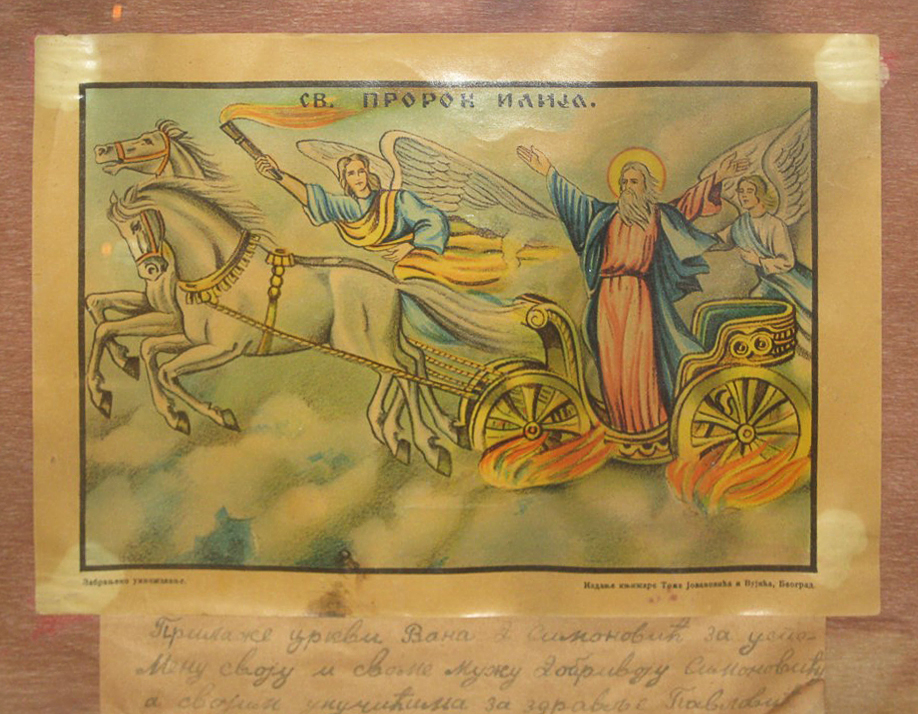